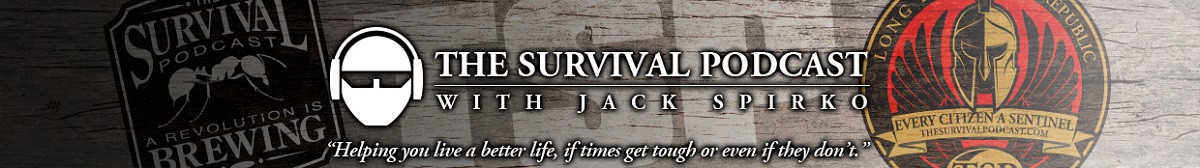 Biochar on the Homestead or Small Farm
Presented by Jack Spirko
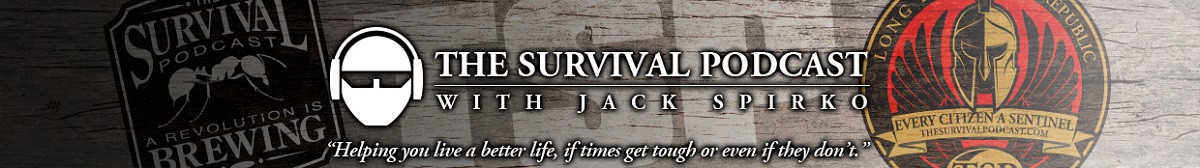 All Biochar is Charcoal but Not all Charcoal is Biochar
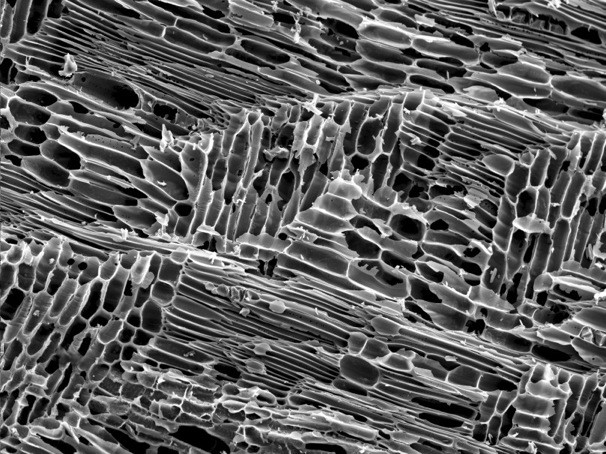 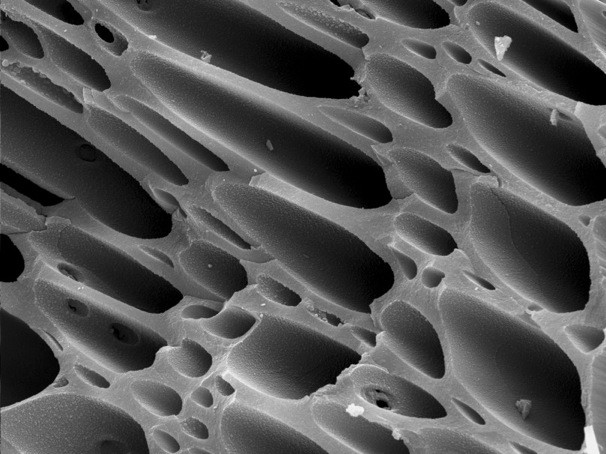 “Biochar is to the soil as coral is to the sea”!
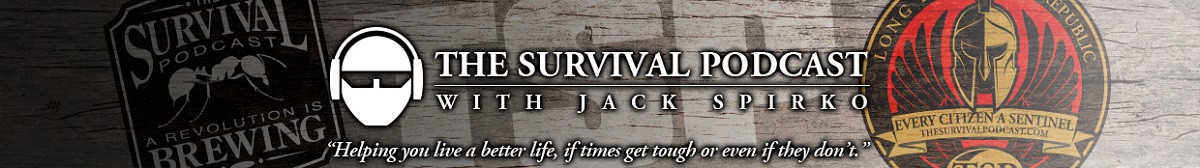 What is Biochar vs. Charcoal
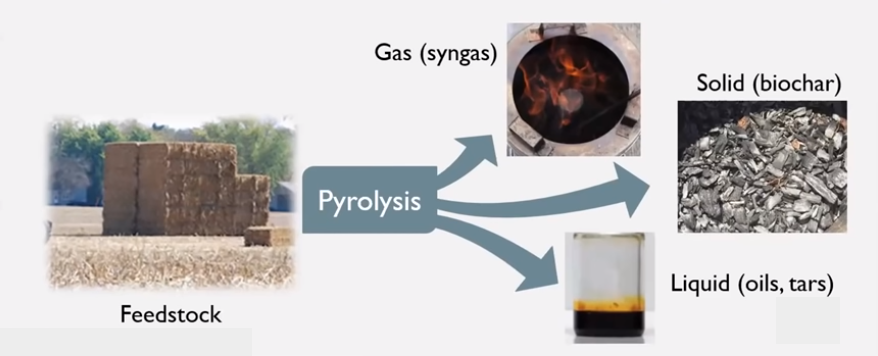 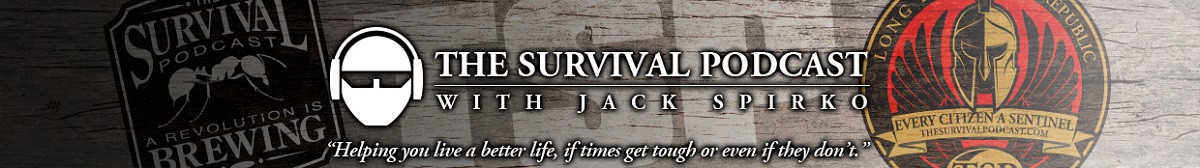 The Most Famous Biochar Use Case
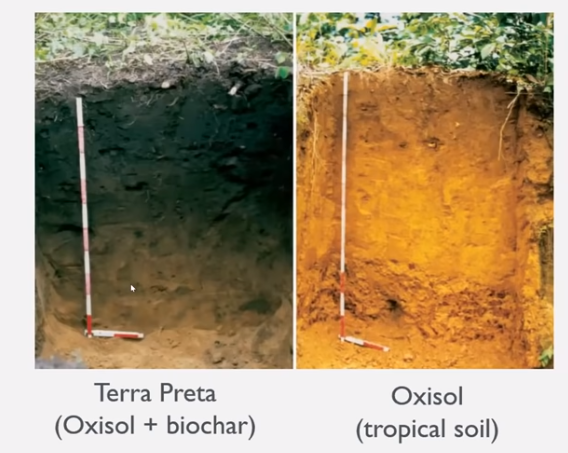 Terra Preta Soils
Developed in Amazonia
Civilization of Millions
Contains..
Human wastes
Pottery shards
Animal bones
Shellfish remains
Remains fertile 500 years+ 
Seems to “grow back”
Not the only example
Most likely began as an accident
Unique combo of microbes
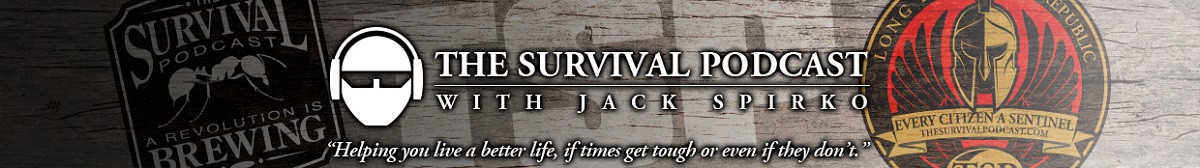 Biochar Has Many Uses Beyond the Soil
Reduce smell and nutrient off gassing in livestock bedding
 Improve feed use efficiency in livestock
 Bind up human waste in off grid situations
 Insulation in alternative building technology
 Toxic soil remediation
 Aquatic systems filtration
 Preventing pesticide runoff in ground water
 Lightning potting soil instead of perlite or peat
 And of course as a soil amendment
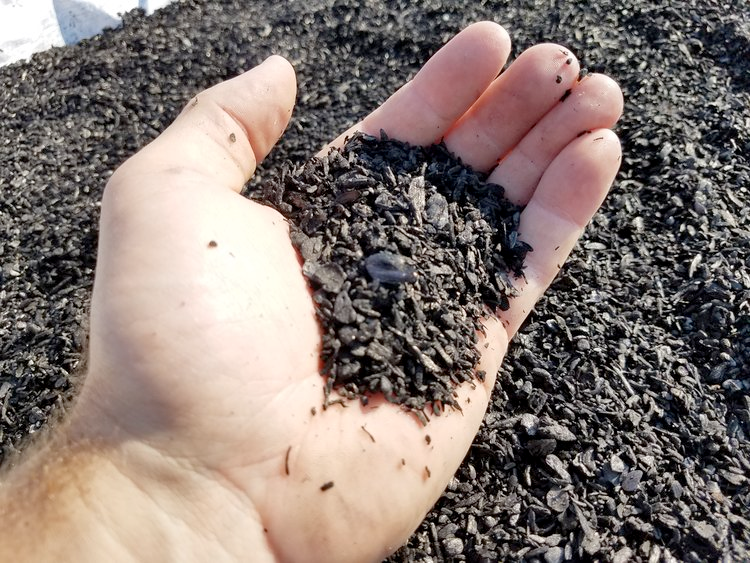 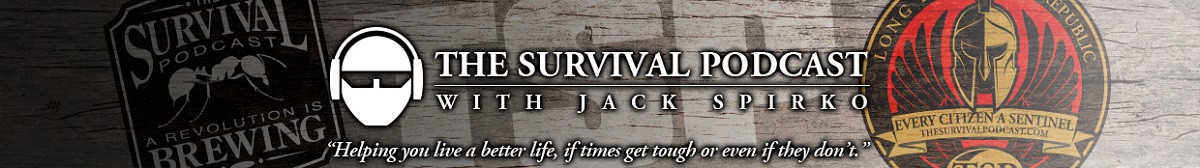 What Makes a Good Feedstock
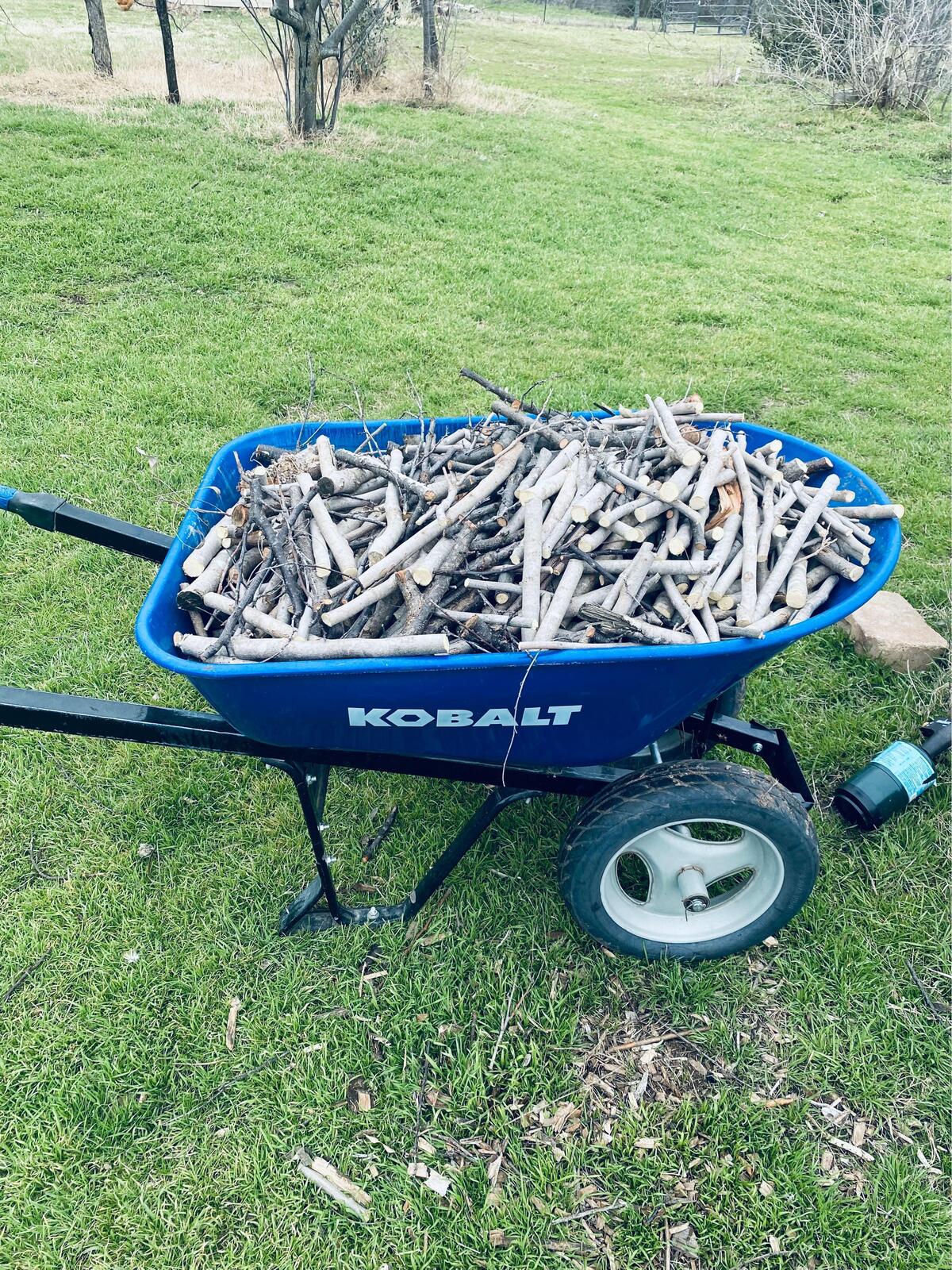 Tree trimmings/slash
 Waste cuttings from saw mills
 Wood chips (it depends)
 Ag waste like corn cobs/stover
 Sunflower stalks and heads
 Switch grass
 Livestock Manure
 Bagasse (sugar cane waste)
 Nut Hulls
 Wood pellets
 Technically anything carbon based
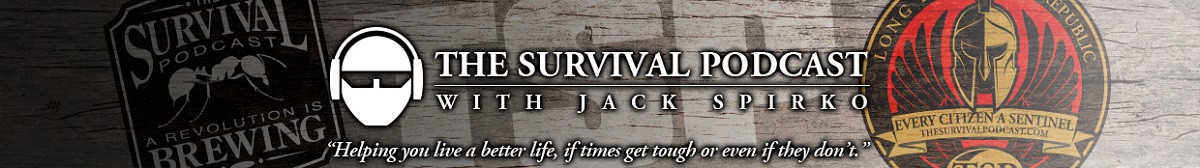 Most Things Other Than Wood are Less than Optimal for Homestead Level Use
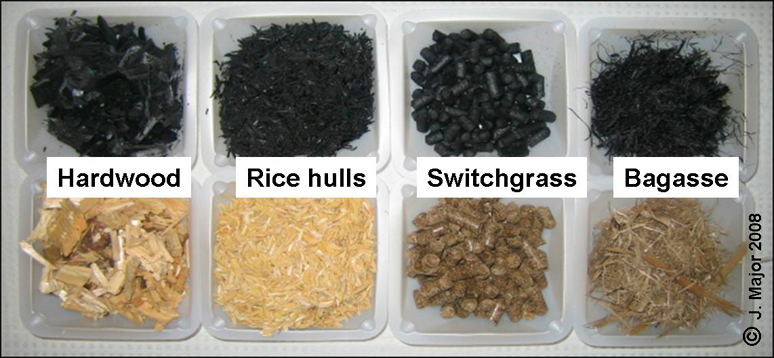 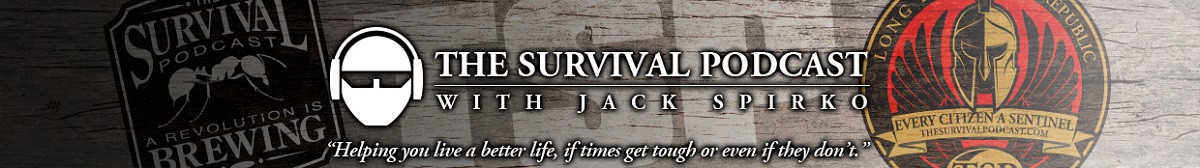 Home Production Methods – Cone/Pyramid & Bin Style Kilns
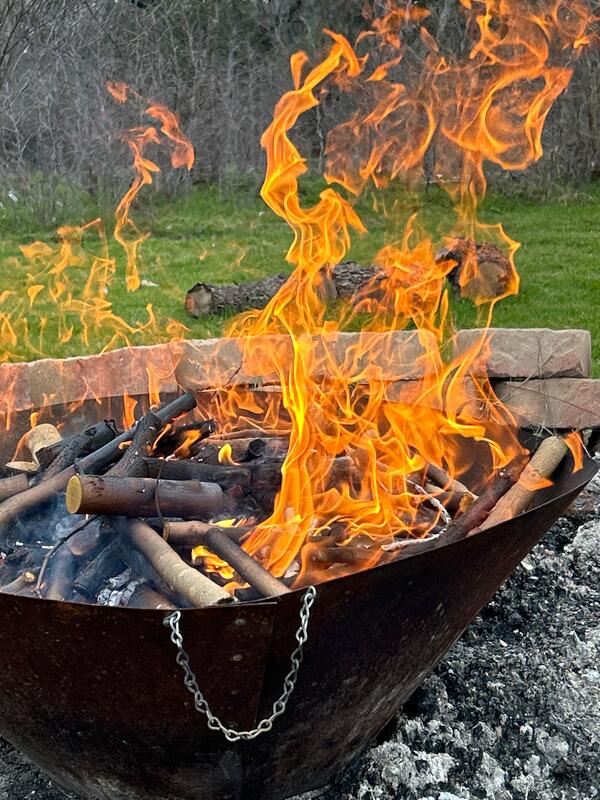 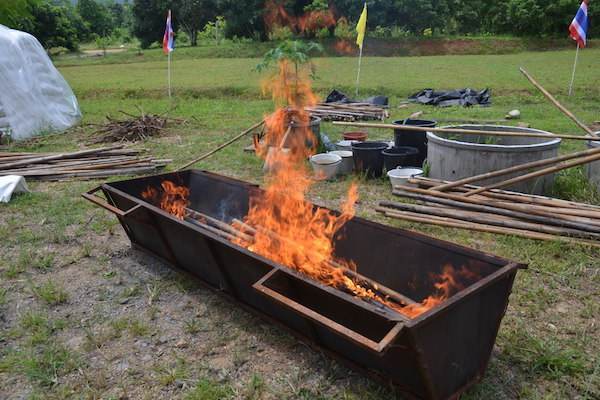 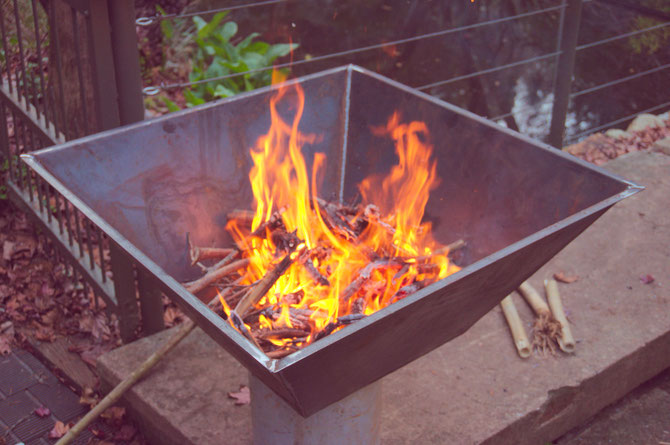 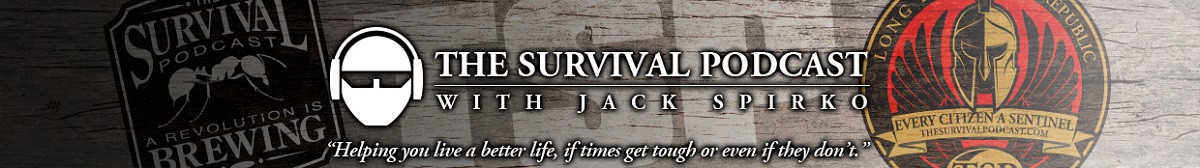 Home Production Methods – Cone/Pyramid & Bin Style Kilns
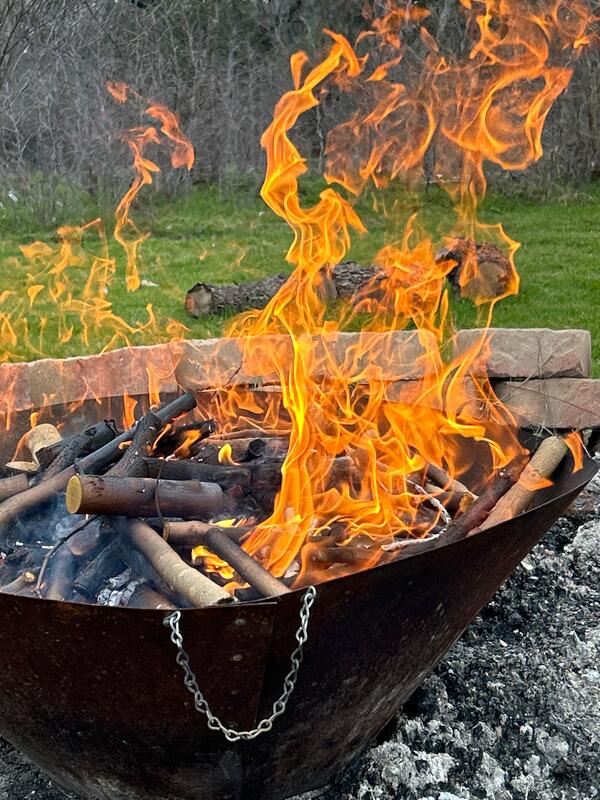 Advantages

Super Simple
Makes a good volume fast
Easy to quench (from bottom)
Works well even with fresh cut feed stock

Disadvantages

Requires constant monitoring
Requires constant feeding
Requires sized material 
Significant smoke at times
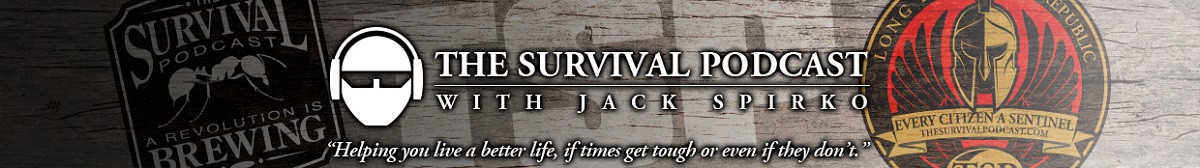 Tin Man Retort
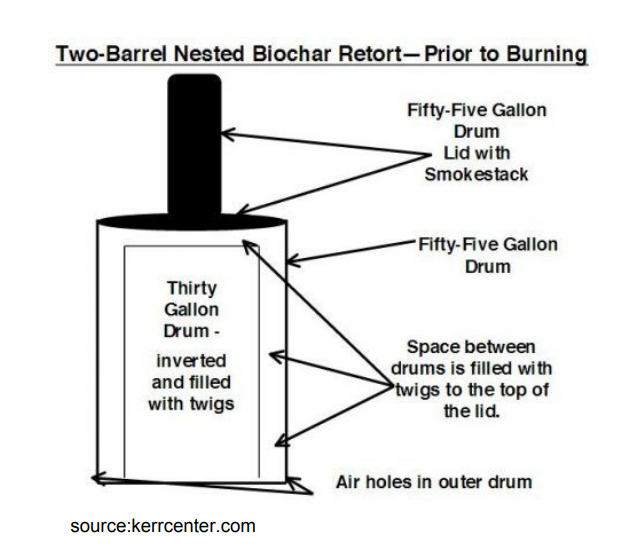 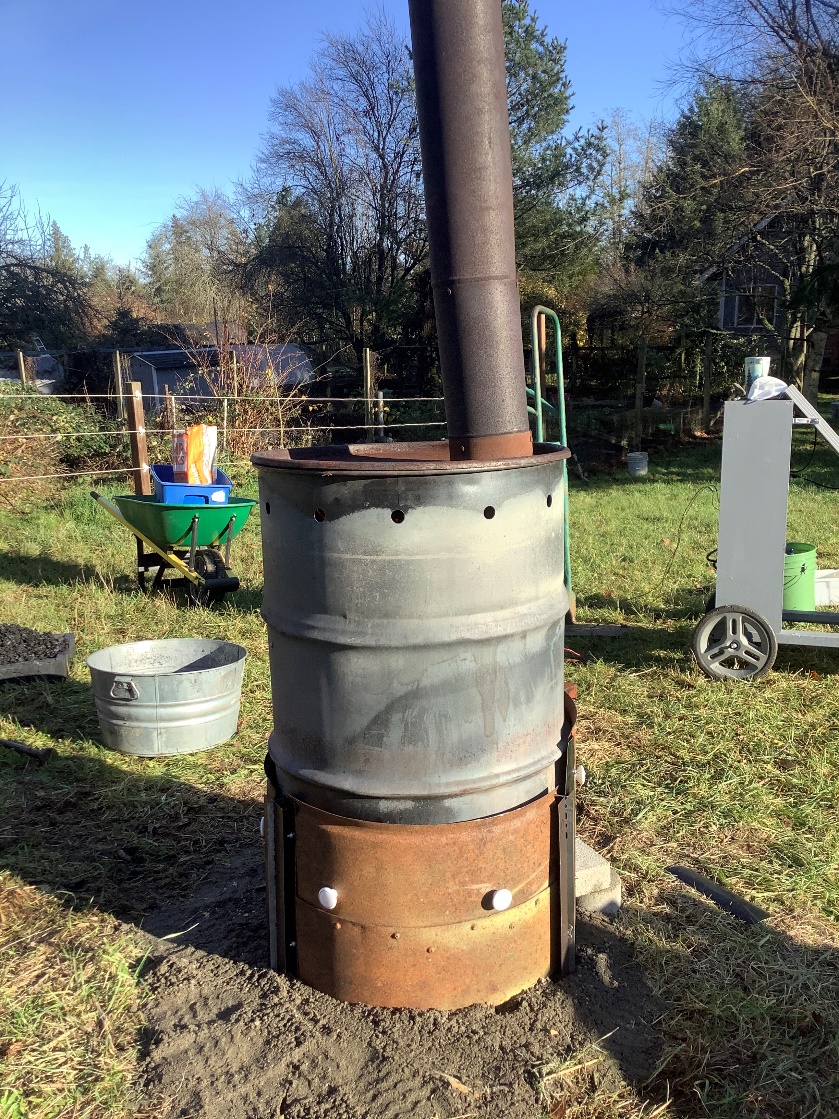 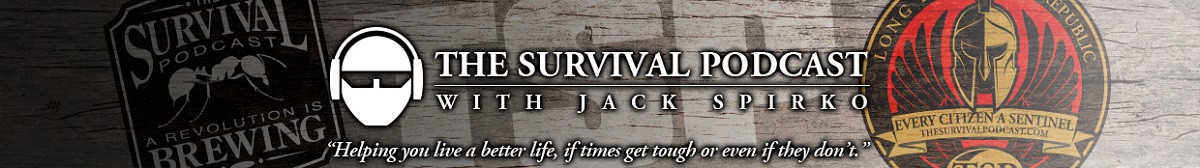 TLUD Kilns – Tin Man Retort
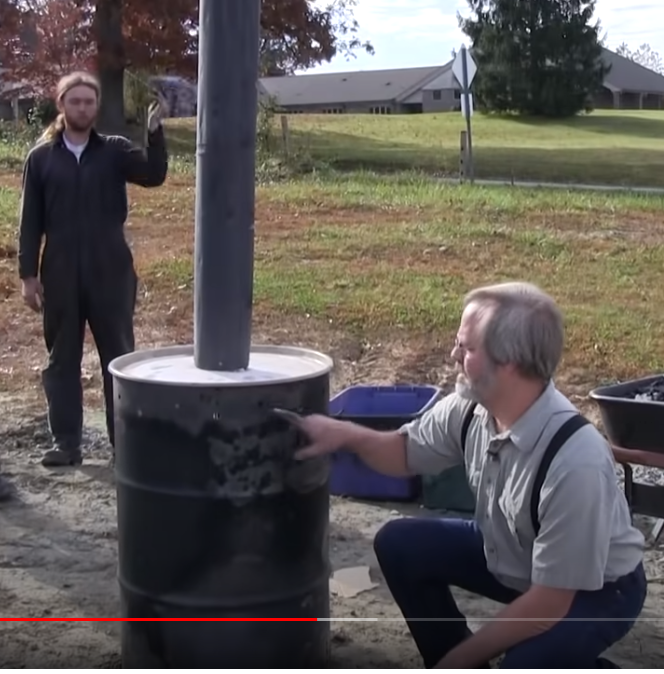 Advantages

Self Regulation – No Cont. Feed 
Makes Reasonable Amounts
Enables the use of the heat 

Disadvantages

Limited life cycle of drums
Feedstock needs sizing
Doesn’t do well with wood chips
Must be well seasoned feed stock
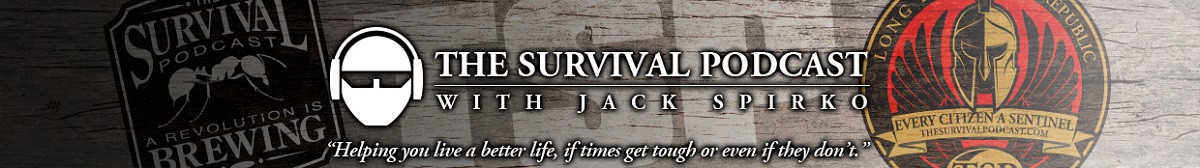 Hookway Retort – Might be the Best I have Seen
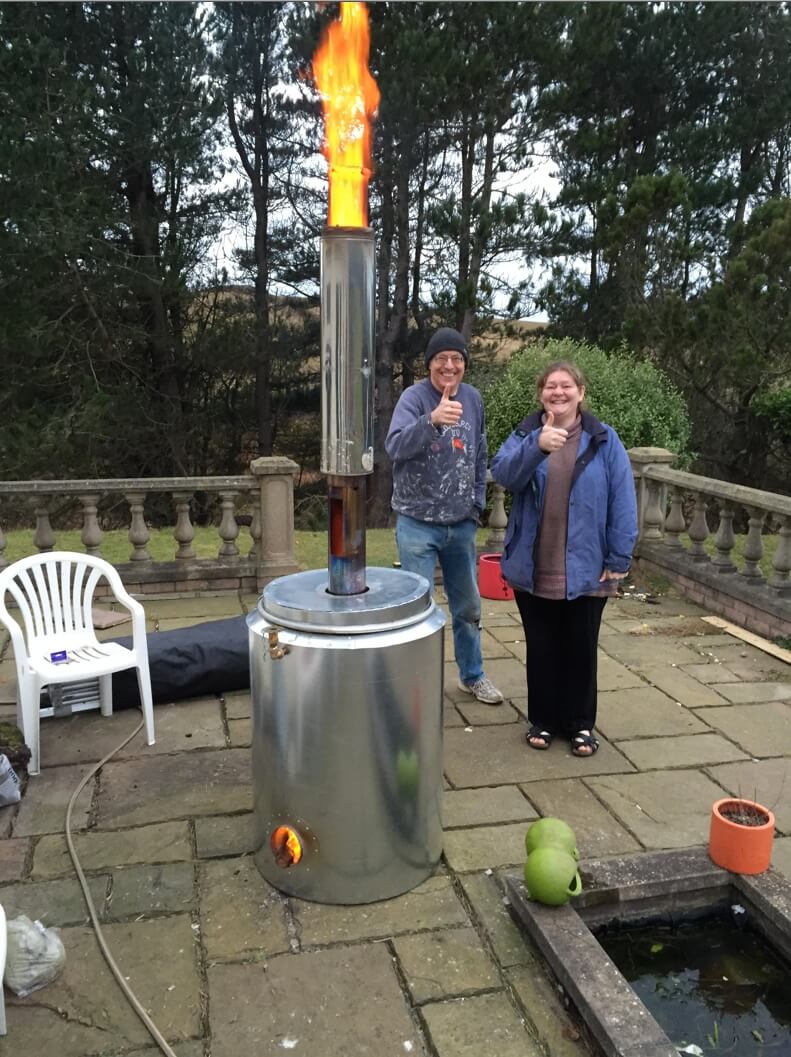 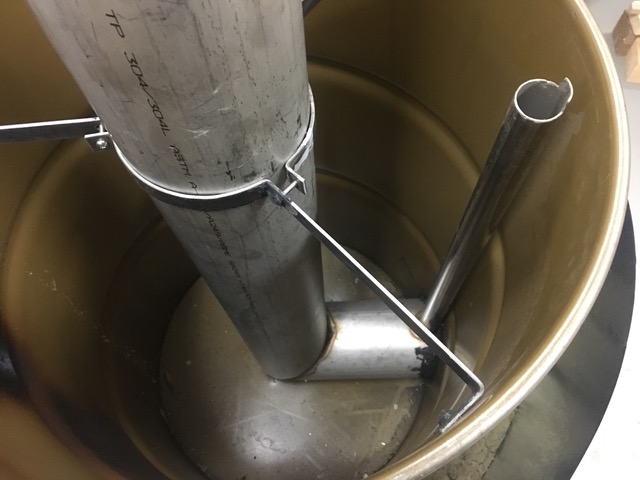 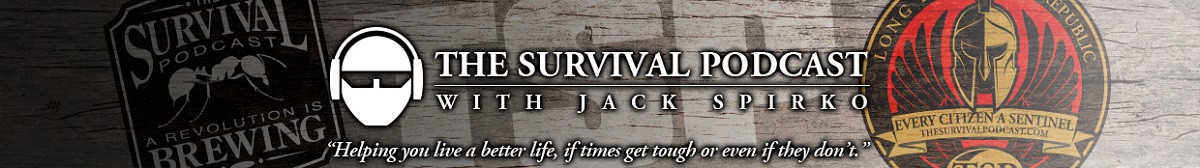 Hookway Retort – May be the Best I have Seen
Advantages

Self Regulation – No Cont. Feed 
Makes Efficient Use of Space
Enables the use of the heat 
Rocket Stove inside a Retort
Extremely high quality char

Disadvantages

More complex to build
More expensive to build
Feedstock needs sizing
Feedstock needs to be seasoned
Requires feeding for about an hour
More labor to empty
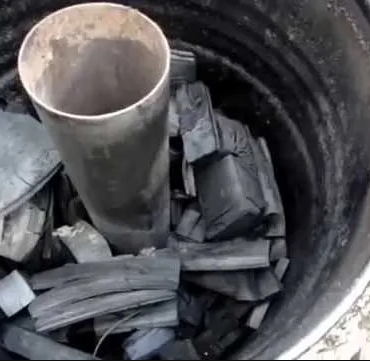 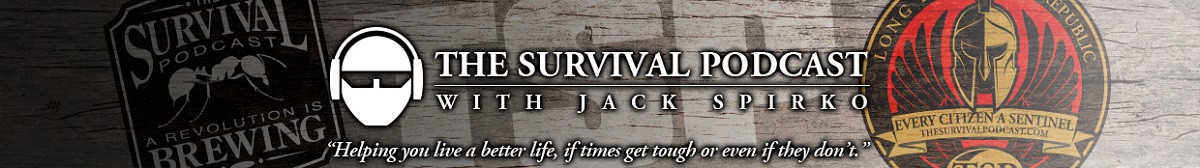 Stupid Simple Methods – Drums etc.
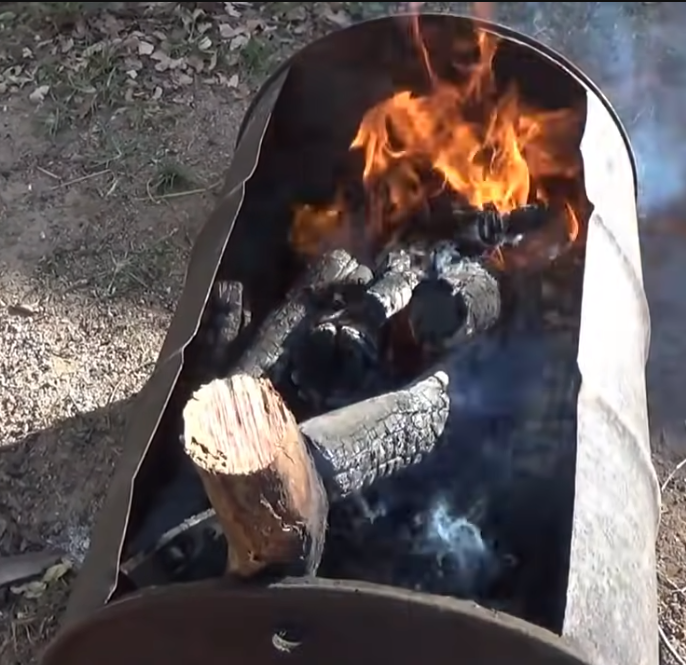 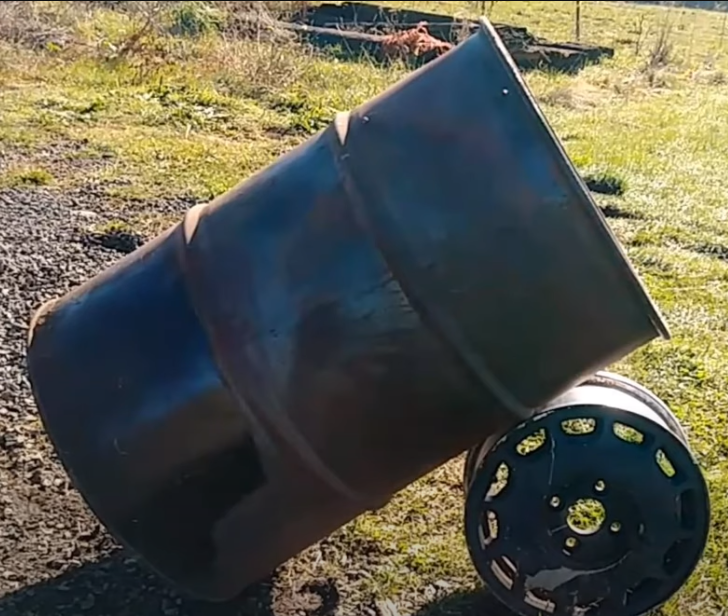 Cheap and Make a Lot of Volume Fast
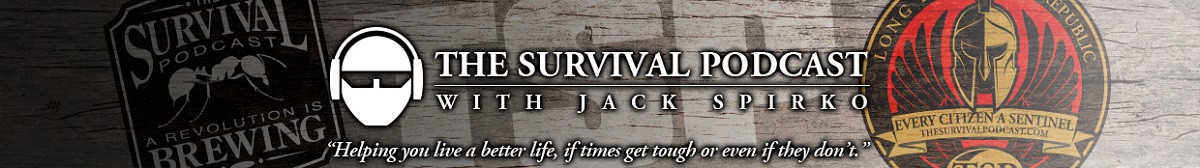 Commercial Scale Kilns
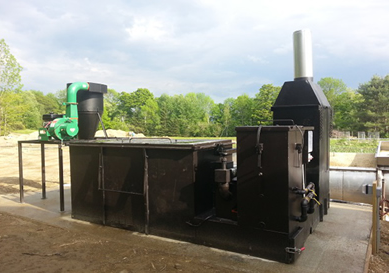 At Large Scale Kilns can…
 Make bio char
 Heat buildings/greenhouses
 Generate electricity
 Mine bitcoin
 Harvest wood vinegar 
 Operate on cont. feed systems
 Heat ponds (aquaponics)
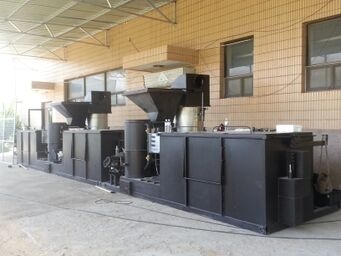 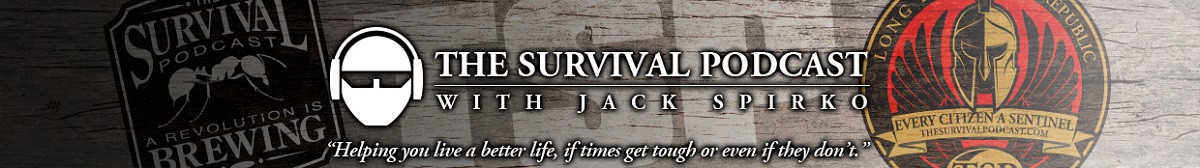 How Do I Know I Made Good Biochar
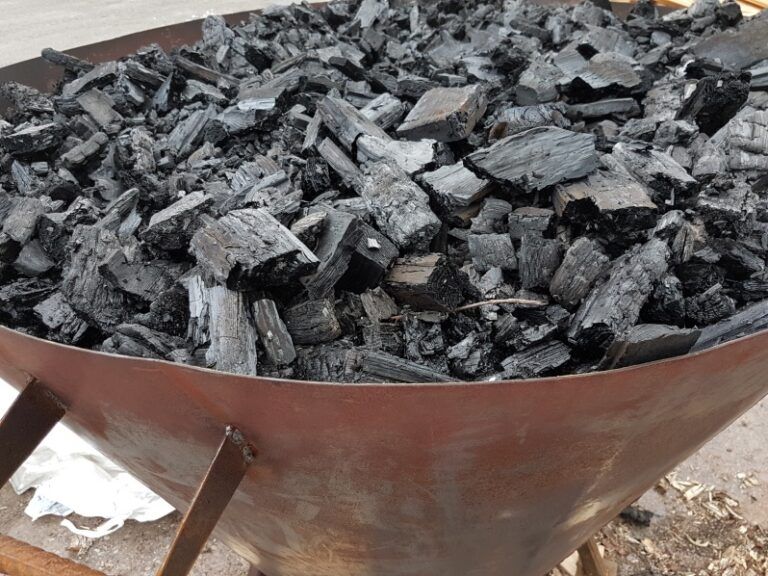 Low volume of ash
No real flame left (open kilns)
When dry it sounds like glass
Crushes easily
Rinses clean from the hands
Burn was mostly smoke free
Yield is about 30% by dry weight
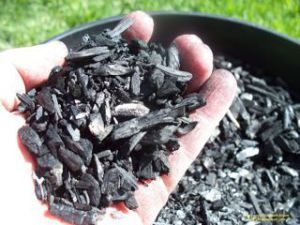 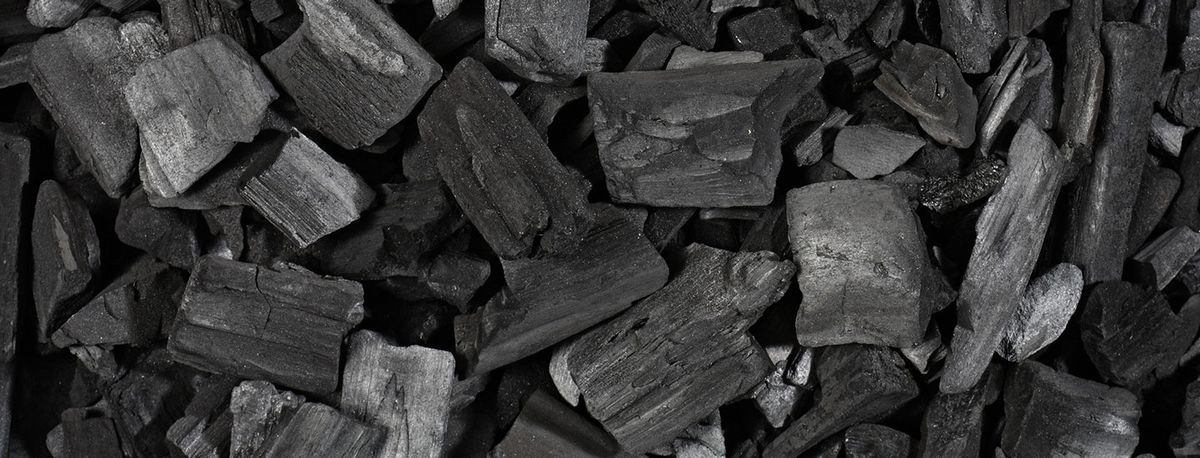 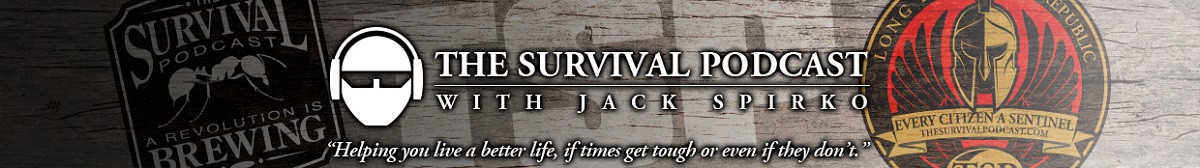 Once Char is Made it must be Crushed
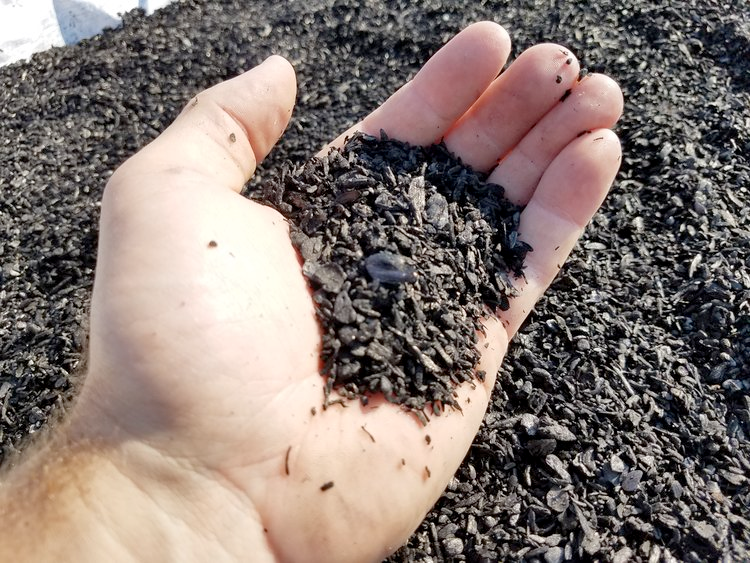 Genal advice is the smaller the better
¼ inch with a variety of sizes
Most at home folks drive over it
A commercial quality leaf vacuum is perfect
I reburn any that don’t crush to size easily
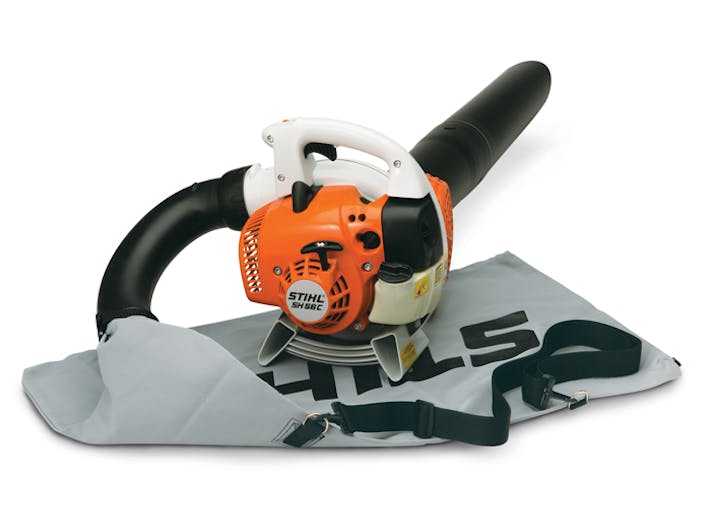 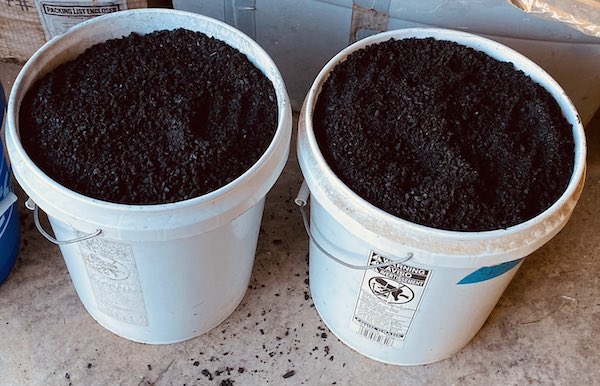 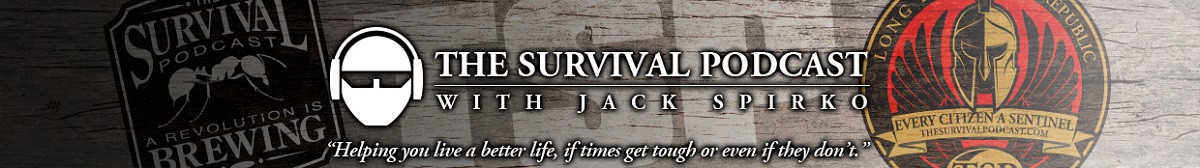 Why Some Say Biochar Doesn’t Work
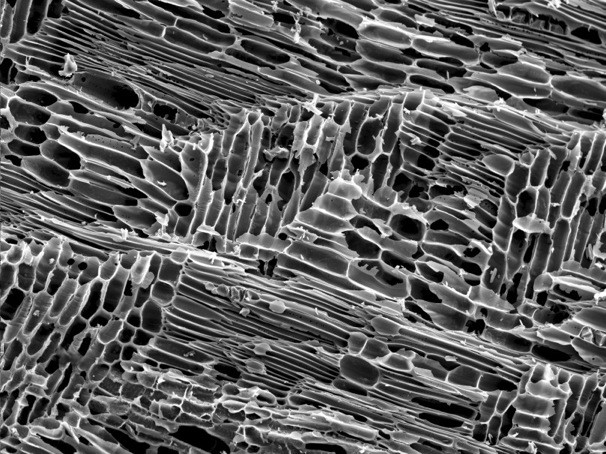 Biochar must be inoculated before use
  It isn’t a fertilizer it is a soil conditioner
  Many research projects seemed intentionally flawed
  Biochar will work best in living soils
  Biochar soils improve with time
  What type of biochar matters
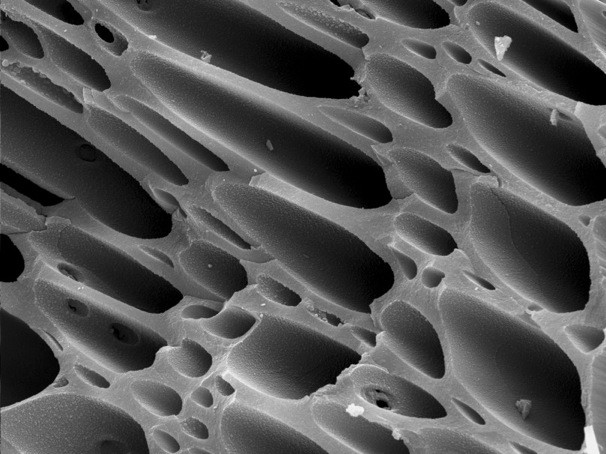 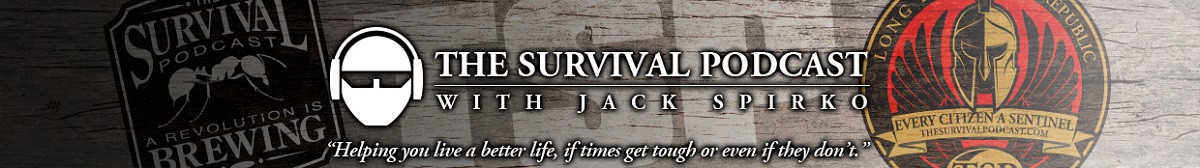 Inoculation – Add it to Something You Already Do.
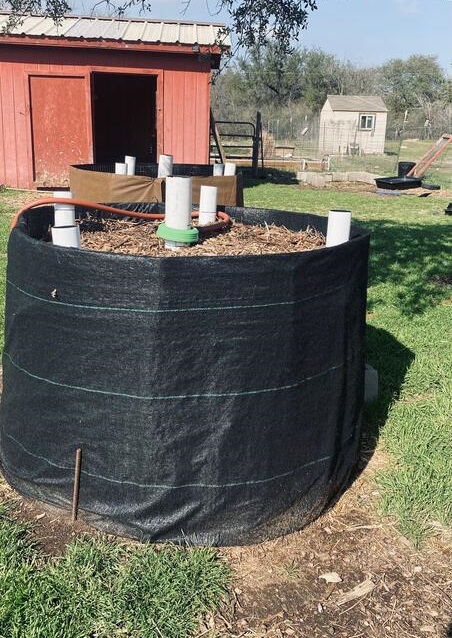 The first step is to wet the char
Inoculation with compost tea
Inoculation with human urine
Inoculation via the compost process
Part of a compost toilet system
Pass it though livestock
Include it in livestock bedding
Add it to completed compost 
Purchase it pre inoculated
Use it in worm bins
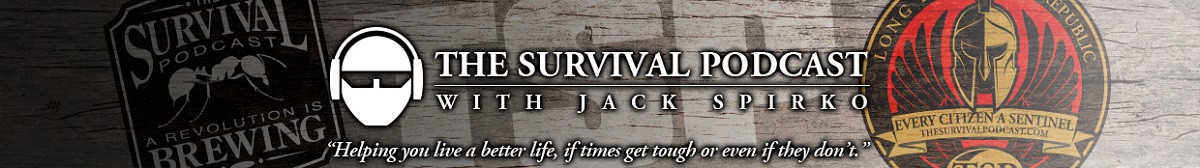 Getting Biochar into Your Soil
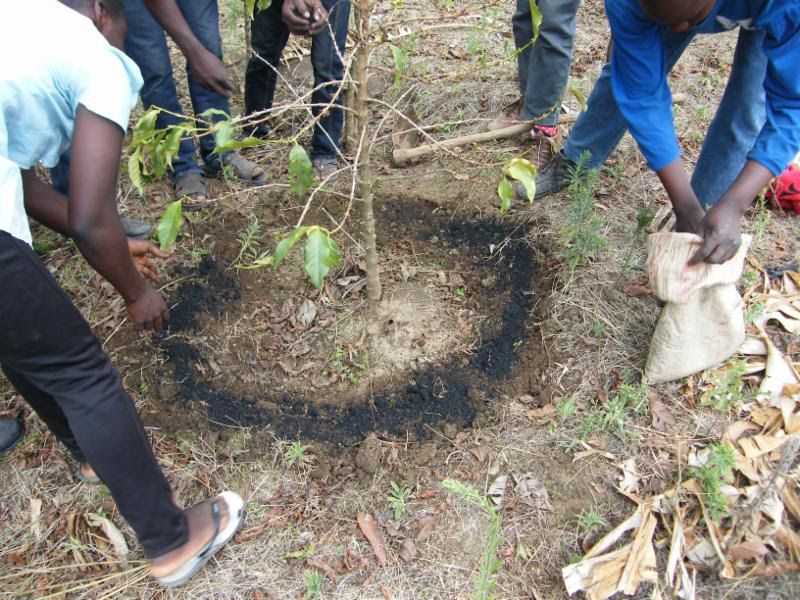 Apply with seasonal compost
Spot apply urine biochar 
Use it in seed starting mix
Apply it in trenches in your garden
“Moat” around trees
Till in – first time only
Add it when growing a cover crop
Broad fork it
Setting out transplants
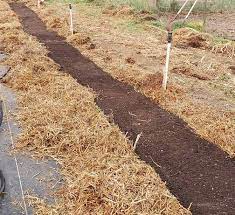 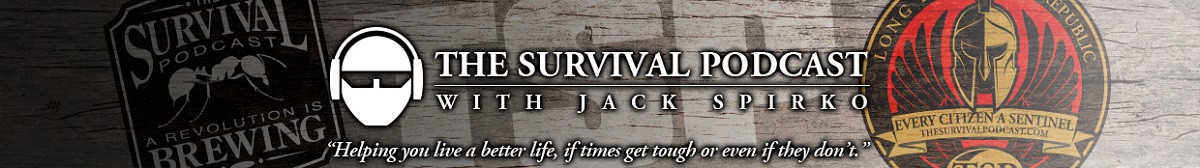 Once It’s In Soil What Does it Do
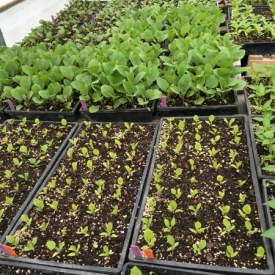 May slightly raise PH
Provides a home for microbes
Becomes a reserve for nutrients
Holds 7X its weight in water
Increases Cation Exchange (CEC)
Increases Anion Exchange (AEC)
Lightens tilth
Increases carbon content
Binds up toxins (adsorb no absorb)
Promotes seed germination
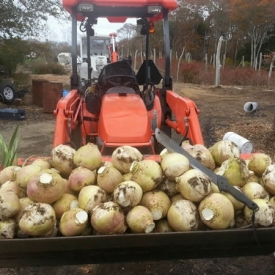 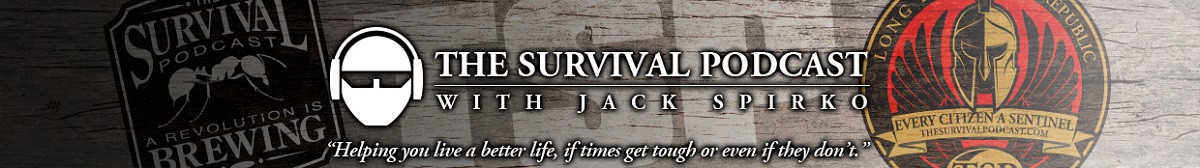 Resources Available at TheSurvivalPodcast.com/biochar
YouTube Videos
Living Web Farms Full Workshops
BioChar Inoculation 
Biochar What, Why & How
Farm Scale Biochar
Hookway Retort in Action 
8 Low Cost Ways to make Biochar
Biochar with a Simple Drum Kiln
60 Degree Angle Drum Method
My Podcast with Mike Whittman
My Podcast with Gloria Flora
Super Simple Compost Inoculation
Websites
Best Biochar Kiln (what I own)
Blue Sky Biochar
New England Biochar
US Biochar Initiative
Books
Gardening with Biochar
1491 America Before Columbus
The Biochar Soluiton
Terra Preta
Biochar for Home Gardeners
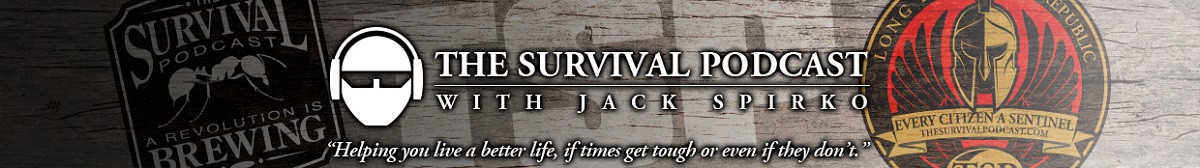 Learn More and Connect
Everything you need to connect with me and expand on this presentation including a recording of it, is at

TheSurvivalPodcast.com